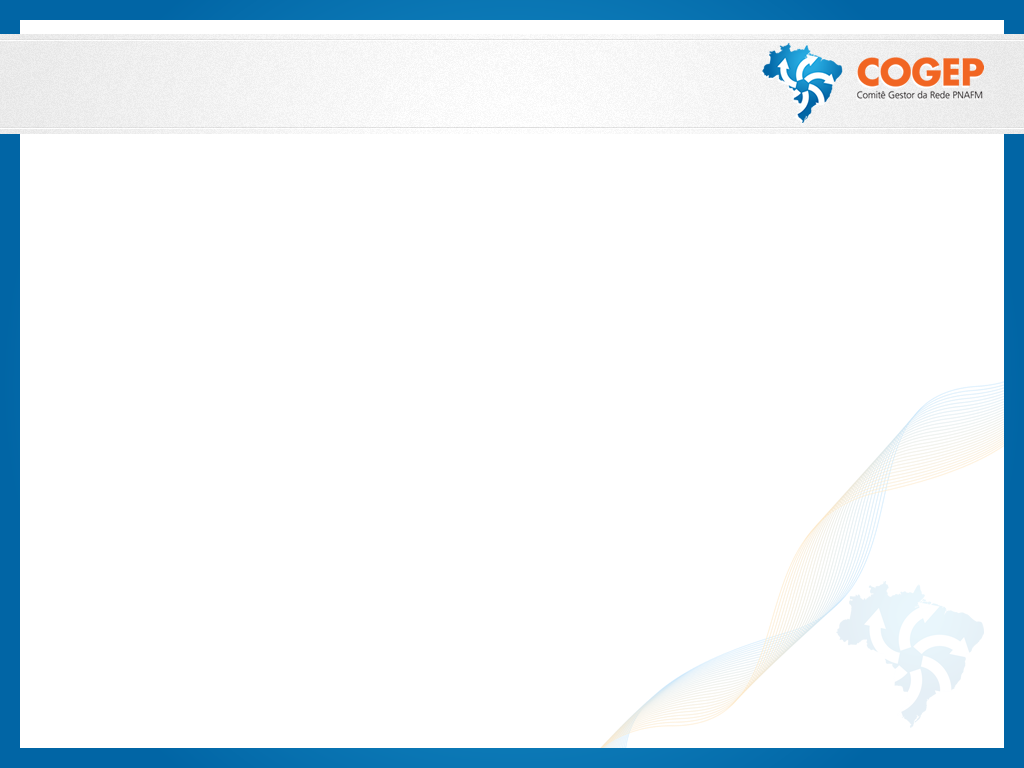 PNAFM 2ª FASE/2º PROJETO
.
.
.
.
.
.
.
.
.
.
.
.
.
.